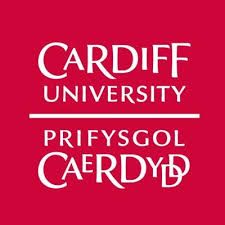 Opportunities from Research
Katherine Shelton
Reader
School of Psychology, Cardiff University.
Wales Adoption Cohort Study
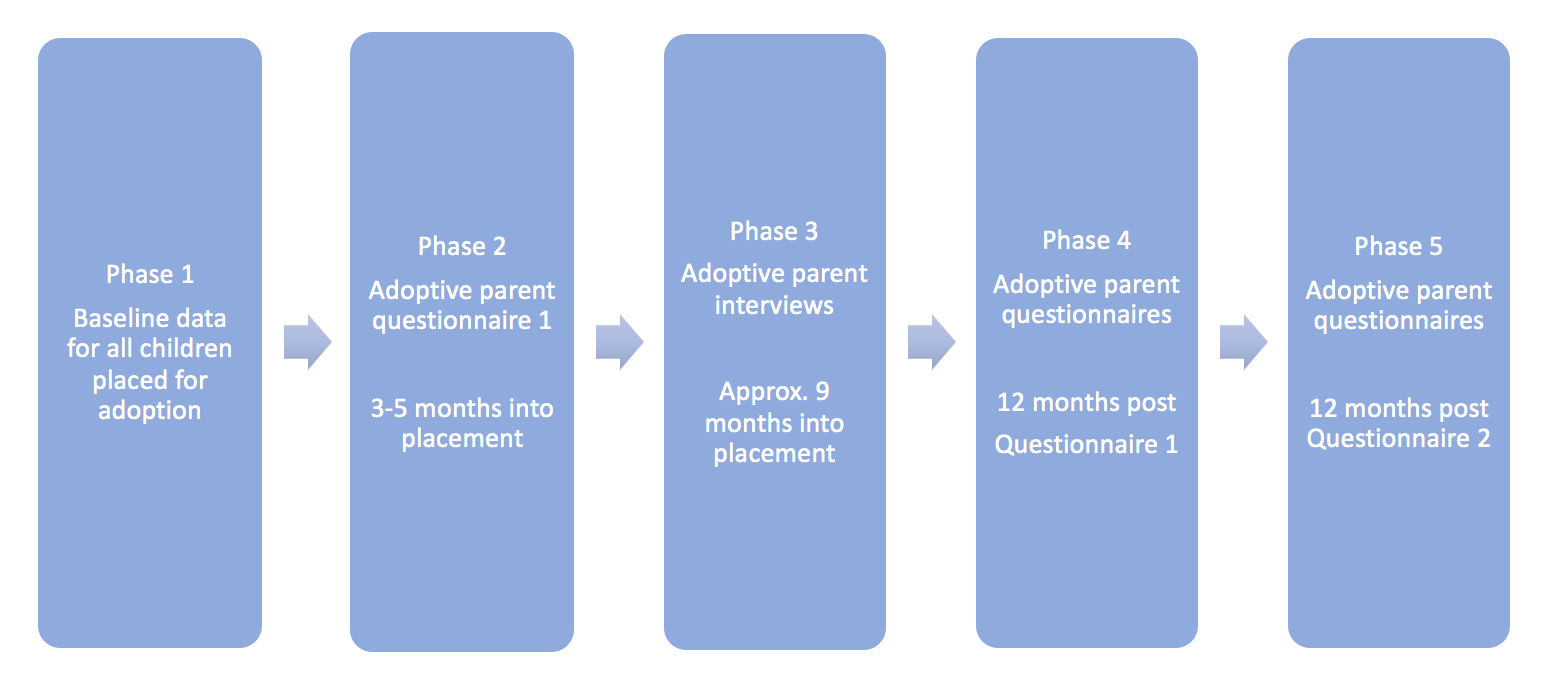 Add your first bullet point here
Add your second bullet point here
Add your third bullet point here
Key messages relevant to Adopting Together: Early Adversity
Exposure to ACE was common among children adopted from care, with over half (63%) of children being neglected, 54% being exposed to a parent with a mental illness and 52% being exposed to a parent who abused drugs. 
Children who were placed for adoption aged 4 or older had a higher percentage of exposure to all ACEs, except for experience of a parent with mental illness.  
Over half of the children in the study (52%) had been exposed to four or more ACE. Notably higher than the figure of 14% reported by Bellis et al., (2015) from a national survey of Welsh adults.
These figures are an underestimate of trauma because they do not take account of separation and loss, moves, change in physical and social environment or interaction between risk factors.
Key messages relevant to Adopting Together: Early Adversity and Post-Adoption Parent Health
The child being older at placement was associated with having an older aged adoptive parent, being placed as a sibling group, having more behaviour problems, a smaller support network around the adopter and parent’s reporting a lower sense of perceived competence in the parenting role. 
Children’s age at placement, behaviour problems, internalising symptoms and being placed as a sibling group were each associated with parent depressive symptoms and anxiety at approximately 2 and 3 years post-placement.
A higher initial sense of competency in parents was associated with lower anxiety and depression scores and less of an increase in depression and anxiety over time.
Key messages relevant to Adopting Together: Early adversity and post-adoption child health
The mental health profiles of children in this study were significantly worse than the UK general population. At each follow up, behaviour problems (e.g. conduct problems, hyperactivity) were significantly higher than the UK general population.
A relationship was identified between the number of days children spent with their birth parents and in care with increased hyperactivity and emotional problems up to 3 years later.
Key messages relevant to Adopting Together: Sibling Relationships
Of the 374 children placed for adoption in the study period, 325 (87%) were known to have at least one brother or sister (full or half sibling). 
A third of all children (n=122, 33%) were placed for adoption as part of a sibling group: fifty-five pairs and four groups of three. 
Thirty percent (n=29) of children in the WACS sample (n=96) had been placed for adoption as part of a sibling group. 
Eighty-four percent of children (n=81) were known to have at least one sibling living elsewhere.
Key messages relevant to Adopting Together: Sibling Relationships
Most children placed for adoption together with a sibling carried a shared history of maltreatment. Many had complex, often conflictual relationships. Nevertheless, birth siblings in the adoptive home also provided support and comfort for children. 
New sibling relationships, created by placing children into families with existing children, carried their own set of advantages and complications. 
Some children placed apart from birth siblings had plans for contact that had not yet materialised. 
Parents are committed to maintaining, strengthening, or helping to establish, meaningful sibling relationships that have the potential to sustain children throughout their lives. 
Many parents had not been aware of, or prepared for, the sibling challenges that would present themselves.
Parents who participated in our study wanted help to strengthen sibling bonds created and/or affected by adoption, but often felt unsupported in their efforts.
Meakings, S., Ottaway, H., Doughty, J., Coffey, A., & Shelton, K.H. (2018). The support needs and experiences of newly formed adoptive families: findings from the Wales Adoption Study. Adoption & Fostering, 42, 1, 58-75. 
Brown, A., Waters, C. S. and Shelton, K. H. (2017). A systematic review of school performance and behavioural and emotional problems for adopted children. Adoption and Fostering 41, 4, 346-368.  
Doughty, J., Meakings, S. and Shelton, K. (2017). The legal and administrative processes in adoption: views and experiences of newly formed adoptive families. Journal of Social Welfare and Family Law, 39, 4, 473-490.  
Meakings, S., Coffey, A. & Shelton, K.H. (2017). The Influence of Adoption on Sibling Relationships: Experiences and Support Needs of Newly Formed Adoptive Families. British Journal of Social Work, 47, 6, 1781-1799. https://doi.org/10.1093/bjsw/bcx097
Roberts, L., Meakings, S., Forrester, D., Smith, A., & Shelton, K.H. (2017). Care-leavers and their children placed for adoption. Children and Youth Services Review, 79, pp. 355-361. (10.1016/j.childyouth.2017.06.030) 
Anthony, R., Meakings, S., Doughty, J., Ottaway, H., Holland, S. and Shelton, K.H. (2016). Factors affecting adoption in Wales: Predictors of variation in time between entry to care and adoptive placement. Children and Youth Services Review, 60, 184-190. (10.1016/j.childyouth.2016.06.010)
Meakings, S., Coffey, A., & Shelton, K.H., (2016). The role of the Health Visitor in supporting newly formed adoptive families. Journal of Health Visiting, 4, 11, 562-570.
Please also refer to the NAS website for The Prospective Adoptive Parent’s Guide to the legal framework for adoption written by Sarah Coldrick and Dr. Julie Doughty: http://www.adoptcymru.com/publications
The findings presented today draw from research completed by Miss Rebecca Anthony as part of her doctoral research. Relevant additional reading from the Wales Adoption Study team can be found here:http://sites.cardiff.ac.uk/adoptioncohort/
Please contact Katherine Shelton if you cannot access pdfs.
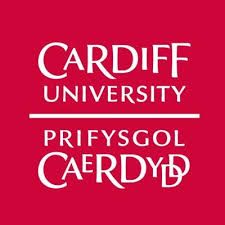 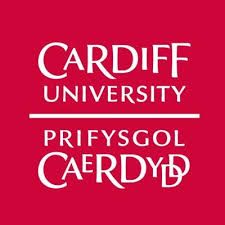 Contact: Katherine Shelton
Sheltonkh1@cardiff.ac.uk 
Website - http://sites.cardiff.ac.uk/adoptioncohort/
Thank you for listening.